<June,2020>
Project: IEEE P802.15 Working Group for Wireless Personal Area Networks (WPANs)

Submission Title: [IG JRE Call for Comments of draft PAR/CSD]	
Date Submitted: [19th June,2020]	
Source: [Takashi Kuramochi] Company [LAPIS SEMICONDUCTOR]
Address [2-4-8 Shinyokohama,Kouhoku-ku,Yokohama 222-8575 Japan]
Voice:[+81-45-476-9295], FAX: [], E-Mail:[kuramochi722@dsn.lapis-semi.com]	
Re: []Abstract:	[This Call for Comments solicits input comments of the draft PAR/CSD documentation toward the development the amendment of the clause 20. SUN FSK PHY in IEEE Std 802.15.4™-2015 ]Purpose:	[information]
Notice:	This document has been prepared to assist the IEEE P802.15.  It is offered as a basis for discussion and is not binding on the contributing individual(s) or organization(s). The material in this document is subject to change in form and content after further study. The contributor(s) reserve(s) the right to add, amend or withdraw material contained herein.
Release:	The contributor acknowledges and accepts that this contribution becomes the property of IEEE and may be made publicly available by P802.15.
Takashi Kuramochi, LAPIS SEMICONDUCTOR
Slide 1
<June,2020>
Call for Comments of the draft PAR/CSD for IG JRE(Japanese Rate Extension)
Takashi Kuramochi, LAPIS SEMICONDUCTOR
Slide 2
<June,2020>
How to insert a comment to the draft PAR/CSD
Insert a comment
Select the text you want to comment on, or click at the end of the text.
On the Review tab, click New Comment.
Type your comment. Word shows your comment in a balloon in the document's margin.
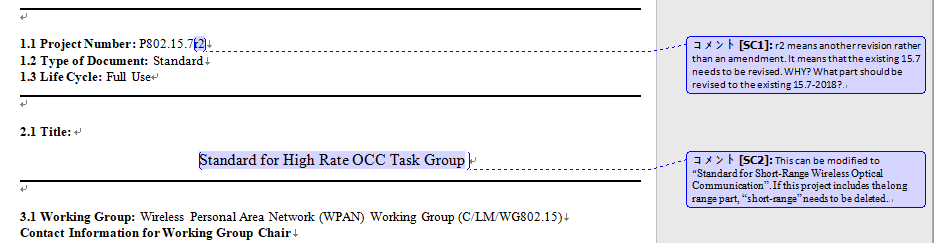 Takashi Kuramochi, LAPIS SEMICONDUCTOR
Slide 3
<June,2020>
Draft PAR/CSD
Draft PAR is available herehttps://mentor.ieee.org/802.15/dcn/20/15-20-0158-01-0jre-draft-par-for-japanese-rate-extention.docx

Draft CSD is available herehttps://mentor.ieee.org/802.15/dcn/20/15-20-0159-01-0jre-draft-csd-for-japanese-rate-extension.docx
Takashi Kuramochi, LAPIS SEMICONDUCTOR
Slide 4
<June,2020>
Next steps
Call for Comments for draft PAR/CSD(until June 30th)
Comment resolution PAR/CSD on next JRE Meeting(JST July 3rd 7:00, see Slide 7 for your time)
PAR/CSD submission at July plenary(July 10- July 23)
Takashi Kuramochi, LAPIS SEMICONDUCTOR
Slide 5
Schedule for IG JRE (Japanese Rate Extension)
Call for comments of PAR/CSD
JRE Meeting
(See next page)
Dead line
 of Call for 
Comments
July Plenary
July Plenary
Slide 6
<June,2020>
Next IG JRE teleconference
Slide 7
Takashi Kuramochi, LAPIS SEMICONDUCTOR
<June,2020>
Contacts
Takashi Kuramochi, LAPIS SEMICONDUCTOR 
kuramochi722@dsn.lapis-semi.com
Takashi Kuramochi, LAPIS SEMICONDUCTOR
Slide 8
<June,2020>
Reference
The IEEE802.15 meeting schedule can be found athttp://grouper.ieee.org/groups/802/15/calendar.html

Document templates (MsWord and PowerPoint) and instructions for obtaining document numbers are located at  http://grouper.ieee.org/groups/802/15/pub/Download.html
IG JRE reflector is (stds-802-15-jre@listserv.ieee.org)
Documents should be uploaded to https://mentor.ieee.org/802.15, to the “IG JRE”  interest group.
For help with obtaining document numbers, document formatting, document uploading and contribution scheduling, please contract the 802.15 IG JRE chair, Takashi Kuramochi, atkuramochi722@dsn.lapis-semi.com
The draft objectives of the group (IG JRE) is available  at SC WNG session in January 2020:
        https://mentor.ieee.org/802.15/documents
Takashi Kuramochi, LAPIS SEMICONDUCTOR
Slide 9